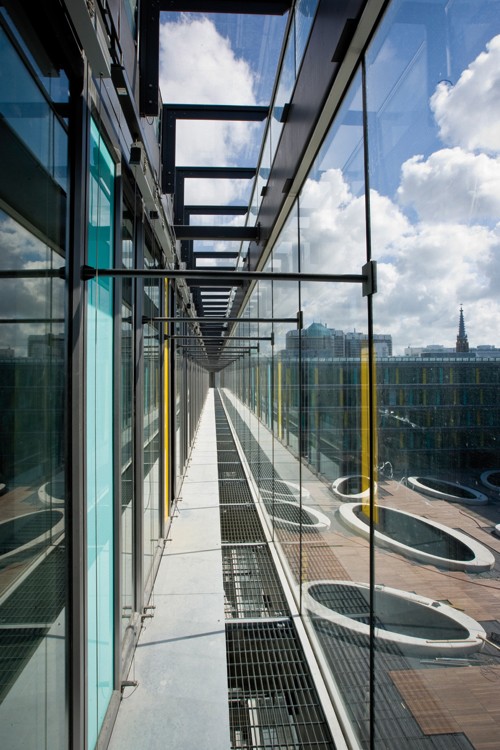 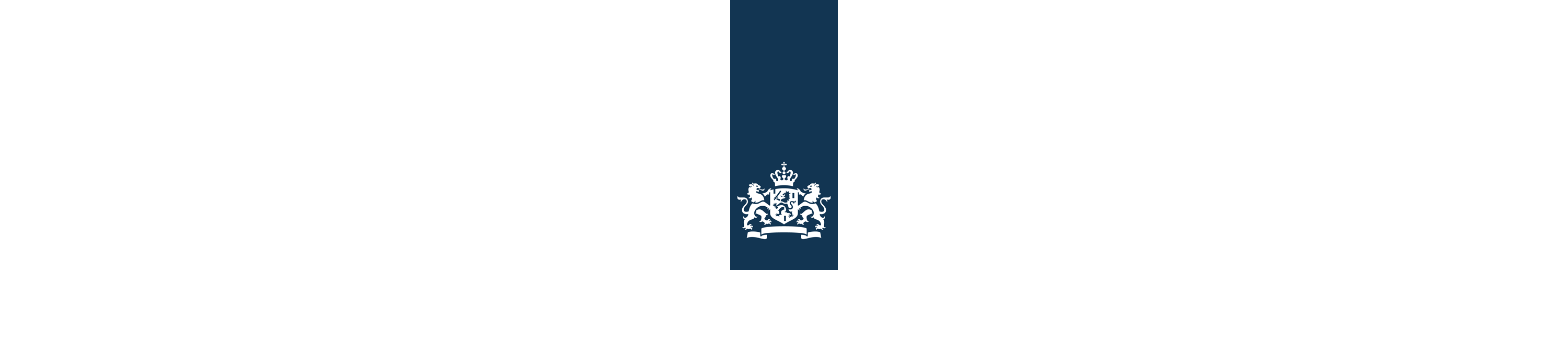 УПРАВЛІННЯ РИЗИКАМИ

Роль комунікації в управлінні ризиками


Руслана Рудніцька

Київ, 1-2 березня, 2023
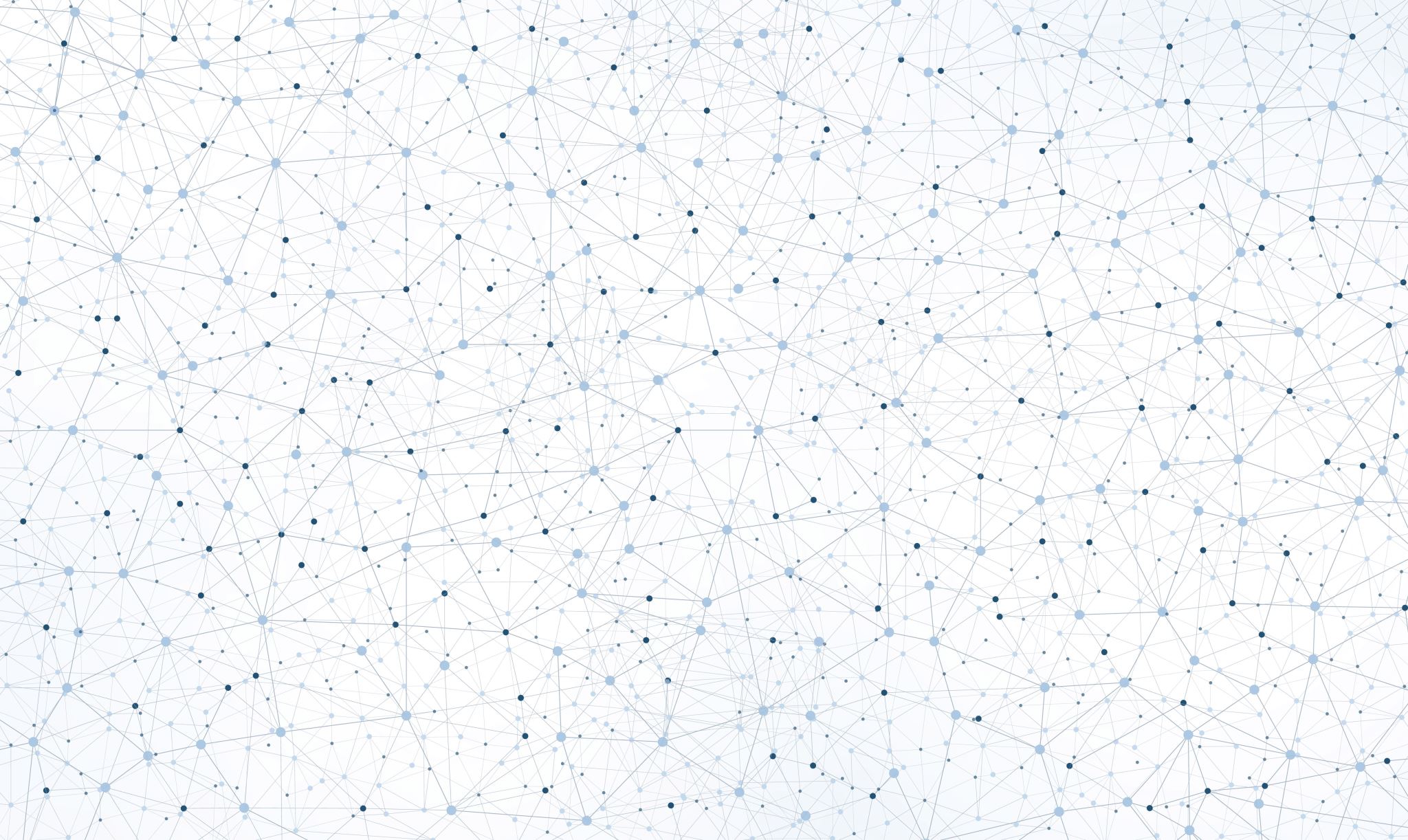 Структура теми:1.Роль комунікації в УР2.Внутрішня комунікація3.Зовнішня комунікація4.Комунікація та звітність
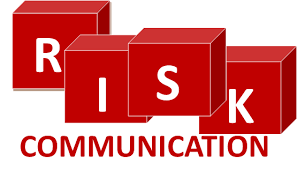 Комунікація щодо ризиків: важливість
Комунікація є дуже важливою частиною ефективного впровадження процесу управління ризиками – це постійний процес. 
Комунікація щодо ризиків - це інтерактивний процес обміну інформацією та думками, що включає численні повідомлення про природу ризиків та управління ними. 
Це стосується внутрішньої комунікації в організації та комунікації із зовнішніми сторонами. Внутрішня комунікація в основному використовується для мозкового штурму переліку ризиків між залученими учасниками процесу з подальшою оцінкою та розробкою заходів контролю, а також розбудови системизвітності. Тоді як зовнішня комунікація використовувалася для інформування та залучення до процесу управління ризиками зовнішніх зацікавлених сторін.
Комунікація та консультування відбуваються на усіх етапах процесу управління ризиками (Стандарт ISO 31000)
3
Внутрішня комунікація
4
Рекомендації для покращення внутрішньої комунікації щодо ризиків
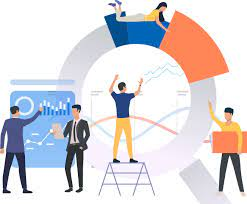 5
Включення інформації про ризики у зовнішню комунікацію
Усі посадові особи несуть відповідальність за передачу інформації про ризики та обмін інформацією про ризики в межах установи та за потреби із зовнішніми зацікавленими сторонами. 
Відкрита комунікація потребує часу для розвитку та покладається на розуміння того, що належна комунікація щодо ризиків сприяє інноваціям та підвищенню ефективності. 
У рамках ефективної комунікації установи/організації заохочуються проводити регулярні брифінги про ключові ризики, загрози та можливості.
6
Приклади зовнішньої комунікації:
7
Звітність з УР (1)
8
Звітність з УР (2)
Для того, щоб забезпечити ефективність процесу управління ризиками, слід передбачити створення відповідної структури звітності;
Практики звітності з УР можуть відрізнятися від організації до організації. Жорстких правил не існує;
Підрозділи повинні звітувати про власні ризики в рамках звичайної діяльності (щотижневий, місячний або квартальний звіт про результати діяльності), а також будь-які важливі рішення;
Щорічний звіт може включати окремий розділ «Управління ризиками», або інформація щодо управління ризиками може бути розділена по окремим розділам: Ризики, пов'язані із досягненням стратегічних цілей; Ризики, пов'язані із операційною діяльністю; Фінансові ризики
9
Звітування ВА щодо управління ризиками
-Наприклад, керівник відділу внутрішнього аудиту може бути зобов’язаний звітувати перед керівництвом ( в майбутньому, аудиторським комітетом) щодо статусу ризиків, які містяться в реєстрі ризиків або включені до стратегічних та операційних планів. 
Процеси звітування мають бути своєчасними та стосуватися таких питань:
-  відповіність та ефективність внутрішнього контролю, який існує для управління ризиком;
- визначення будь-яких нових ризиків, які могли б виникнути, а також,
- впровадження нових контрольних заходів із управління ризиками.
10
Практичні поради щодо ризик комунікацій
11
Дякую за увагу!
Q&A

r.ruslana@hotmail.com
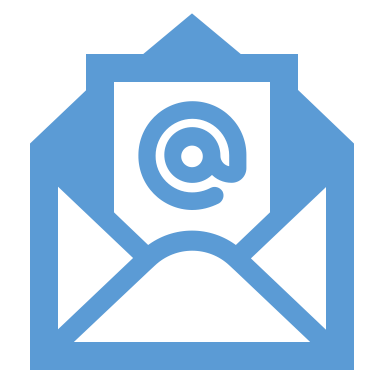 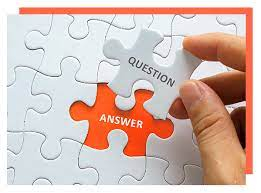 12